Unlocking Your Leadership Potential
Steps to Improve your Collaboration and Communication Skills
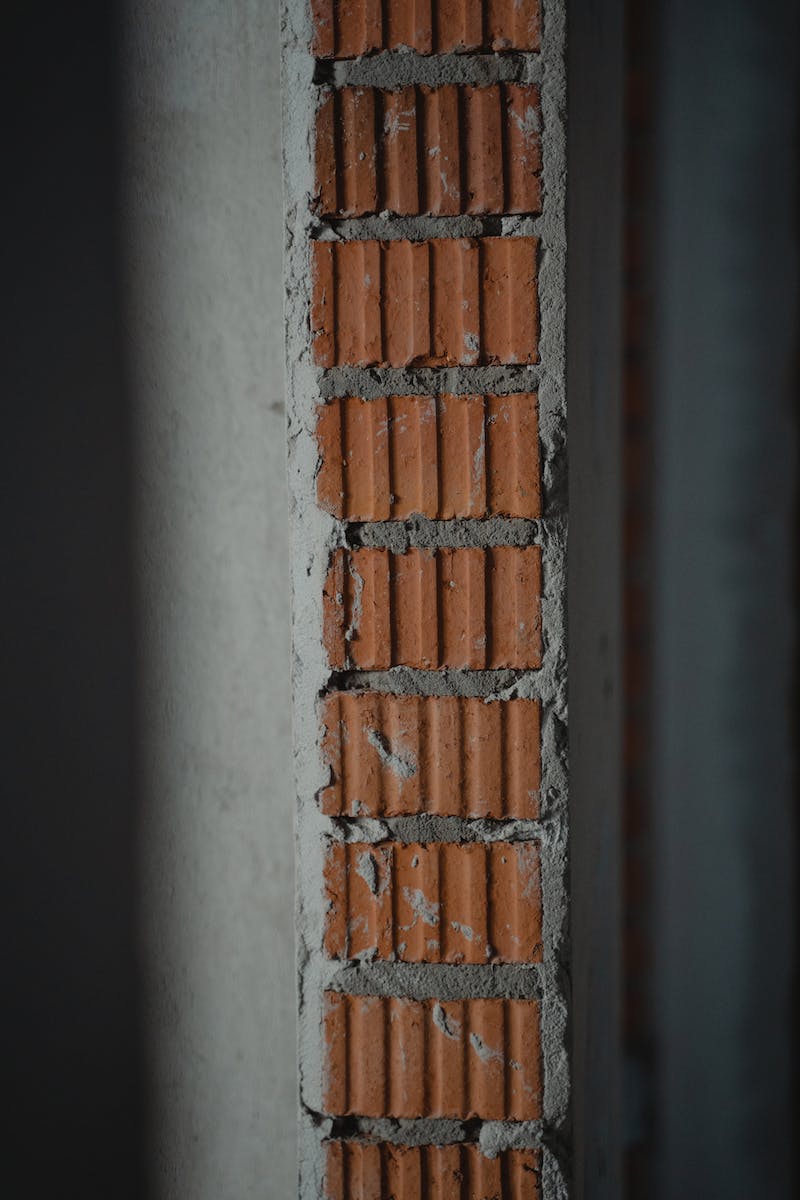 Introduction
• Believing you're already good enough can hinder growth
• Failures provide opportunities for learning
• Lack of success is not always obvious
• Behavior is learned based on consequences
• Positive consequences reinforce suboptimal approaches
Photo by Pexels
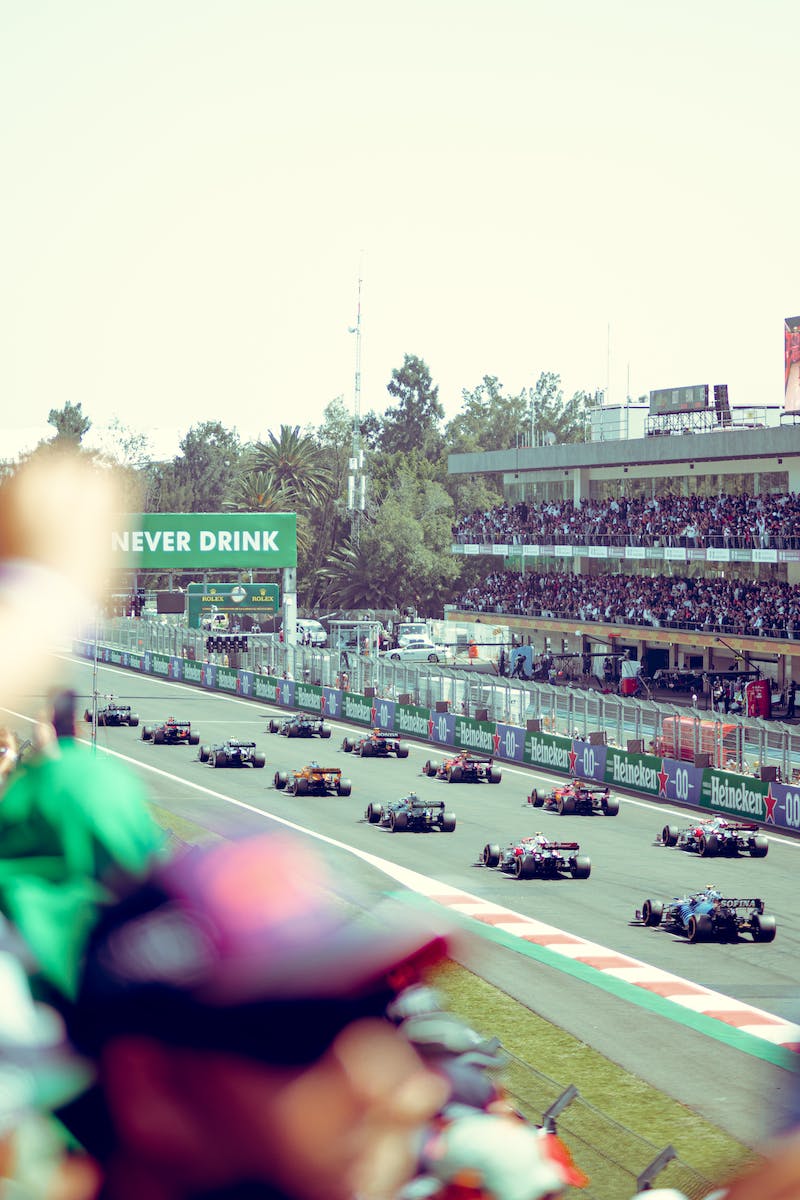 Step 1: Stop Waiting
• Avoid waiting for a big change to happen
• Adopt the perspective that you can take action
• Focus on building skills incrementally
• Overnight success is unrealistic
• Success is achieved step by step
Photo by Pexels
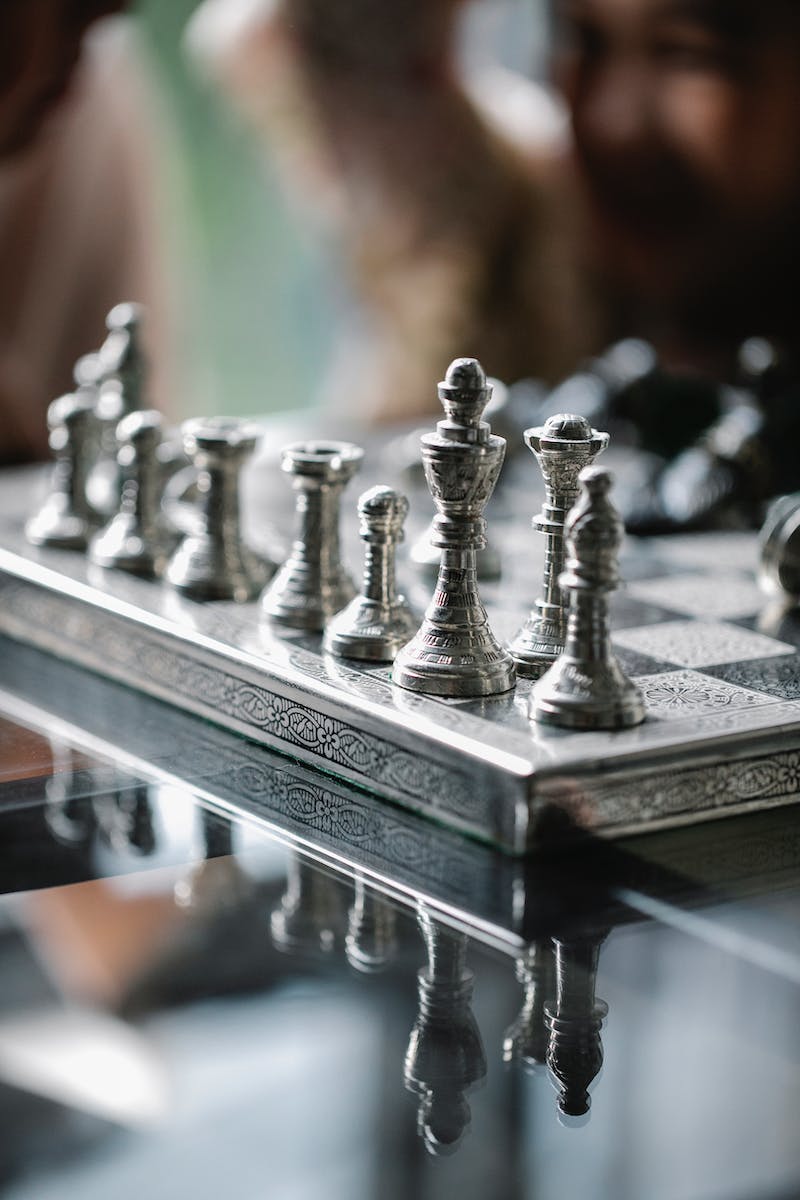 Step 2: Commit to Improve
• Don't limit improvement to weak areas
• Recognize room for growth in strong areas
• Identify skills used most frequently
• Imagine the impact of 10% improvement
• Focus on skills relevant to your work
Photo by Pexels
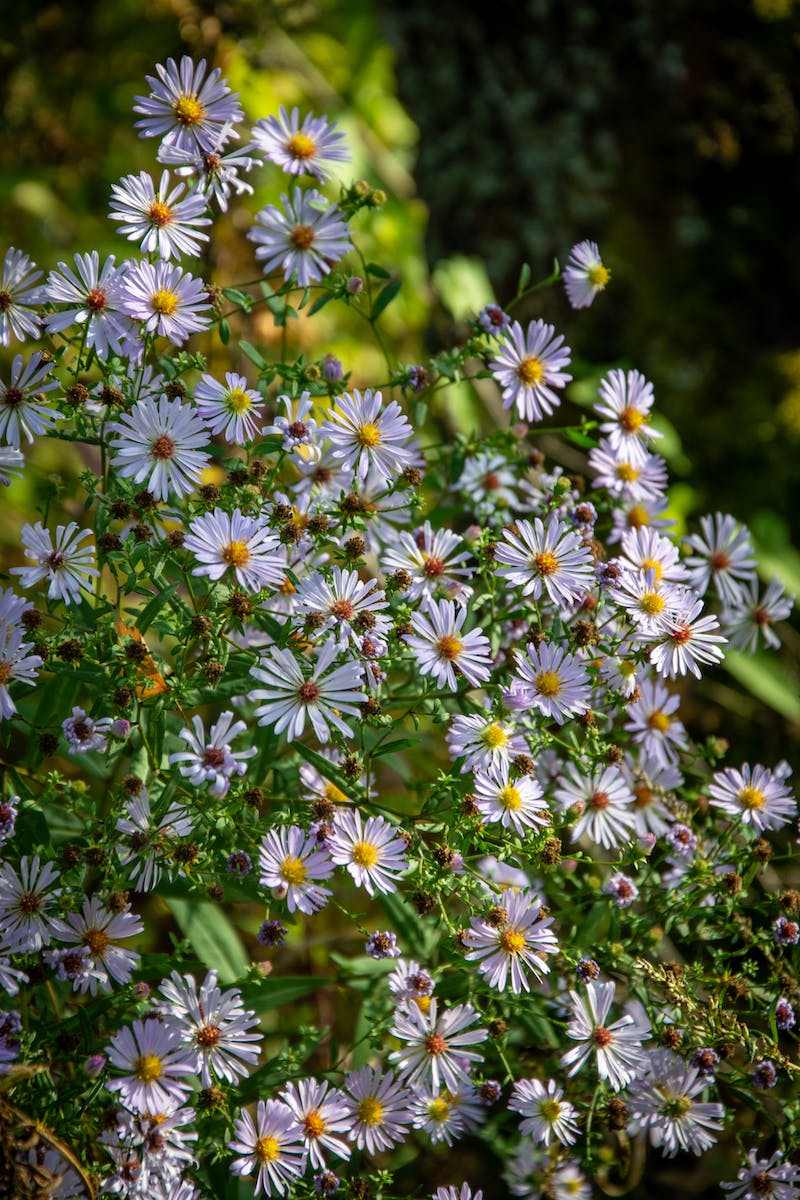 Conclusion
• Self-perceived competence can hinder growth
• Learn from failures and invisible lack of success
• Take action and build skills incrementally
• Commit to improvement in all areas
• Success is a journey, not an overnight achievement
Photo by Pexels